The Impact of Sedges on Belowground Methane Concentration and Emissions in a Temperate Peatland
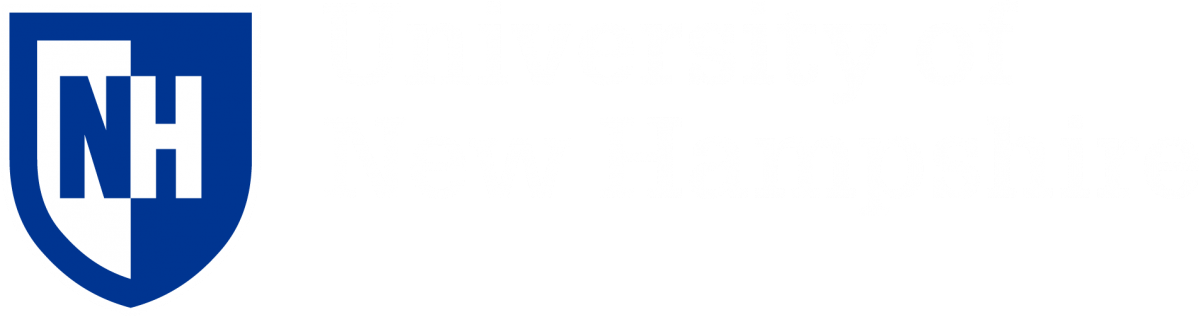 Angelica Dziurzynski1,2, Clarice R. Perryman2,3, Ruth K. Varner2,3
1Department of Biological Sciences, University of New Hampshire, Durham, USA, 2Department of Earth Sciences, University of New Hampshire, Durham, USA, 3Institute for the Study of Earth, Oceans, and Space, University of New Hampshire, Durham, USA
Results:
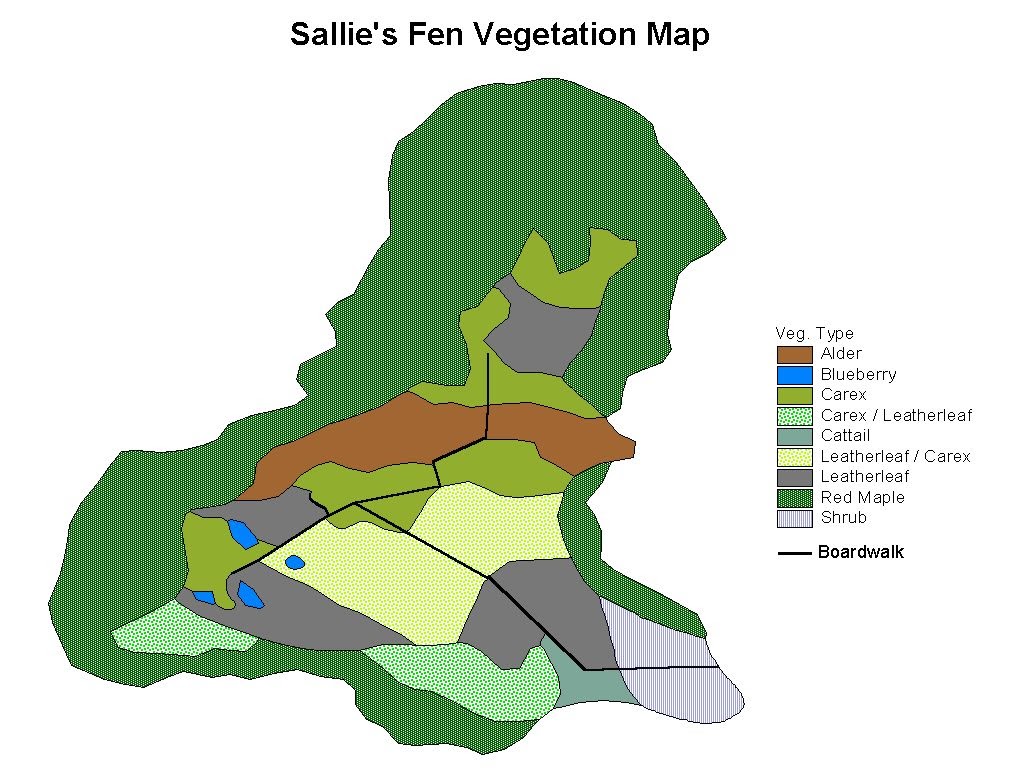 Background:
Methane (CH4) has a warming potential 32x that of CO2 2
Northern wetlands are a major source of atmospheric CH4 6
Emissions occur through diffusion, plant-mediated transport, and ebullition (bubbling)1,4
Plant-mediated transport through sedges accounts for about 40-70% of CH4 emissions4
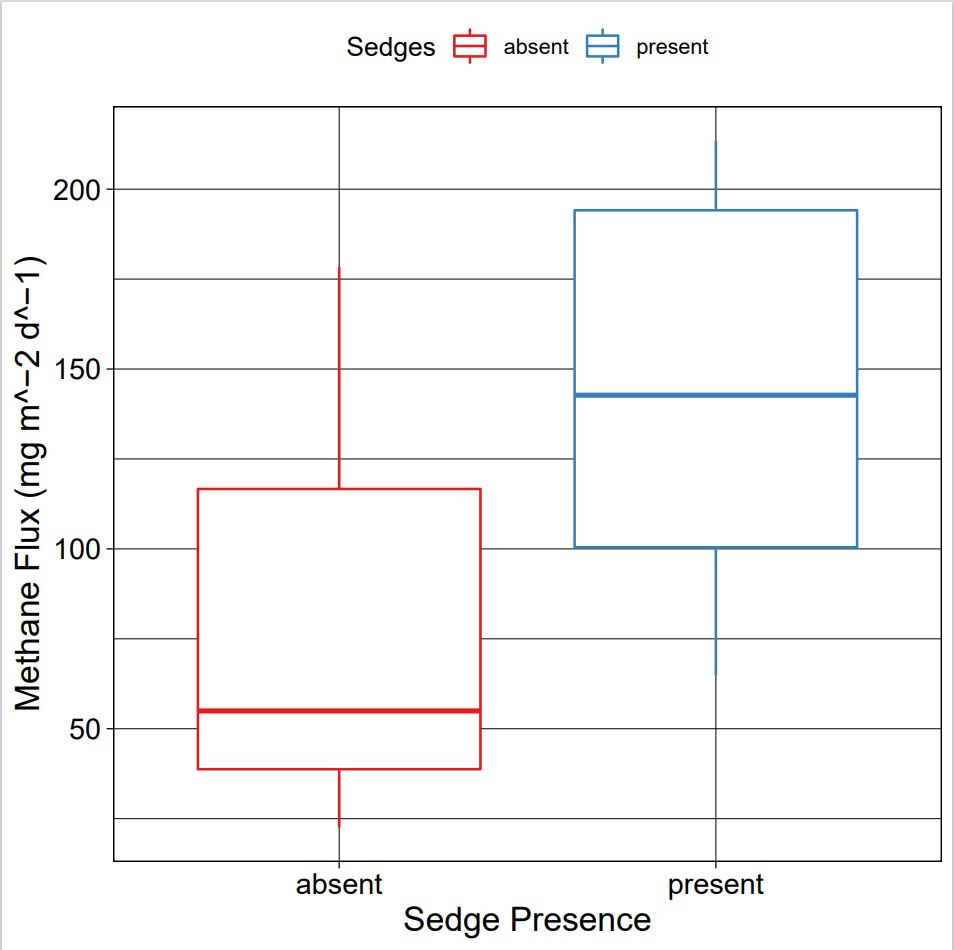 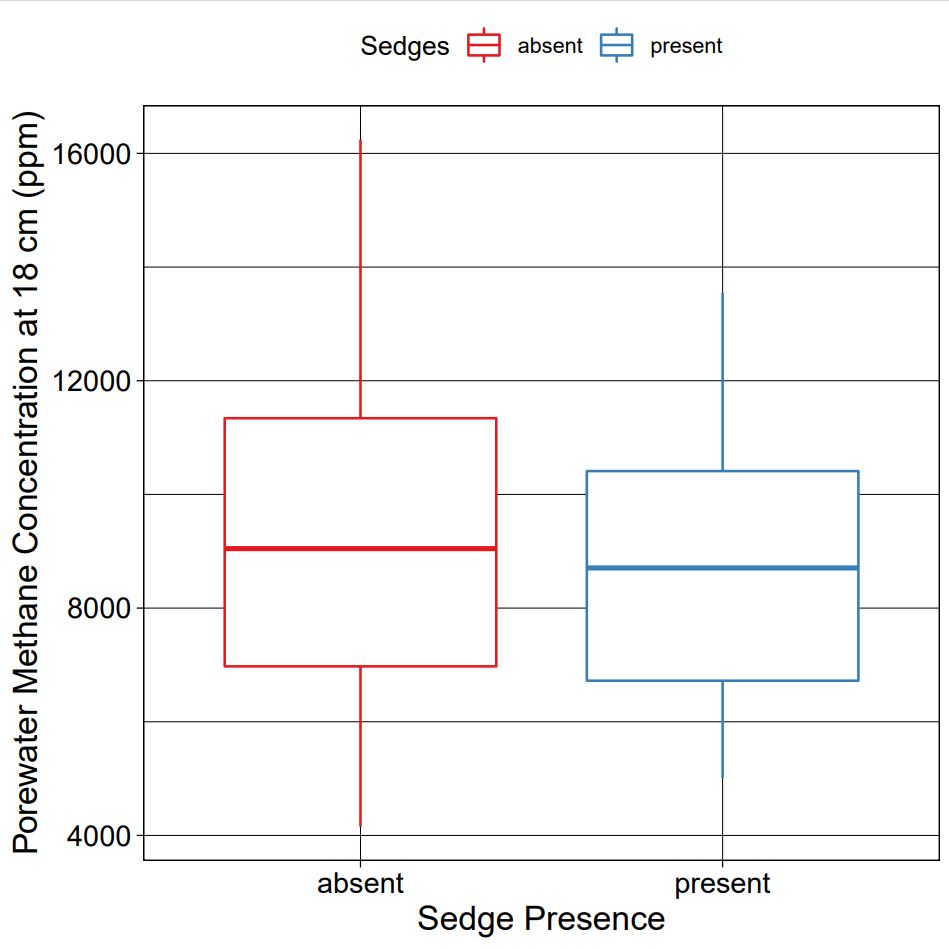 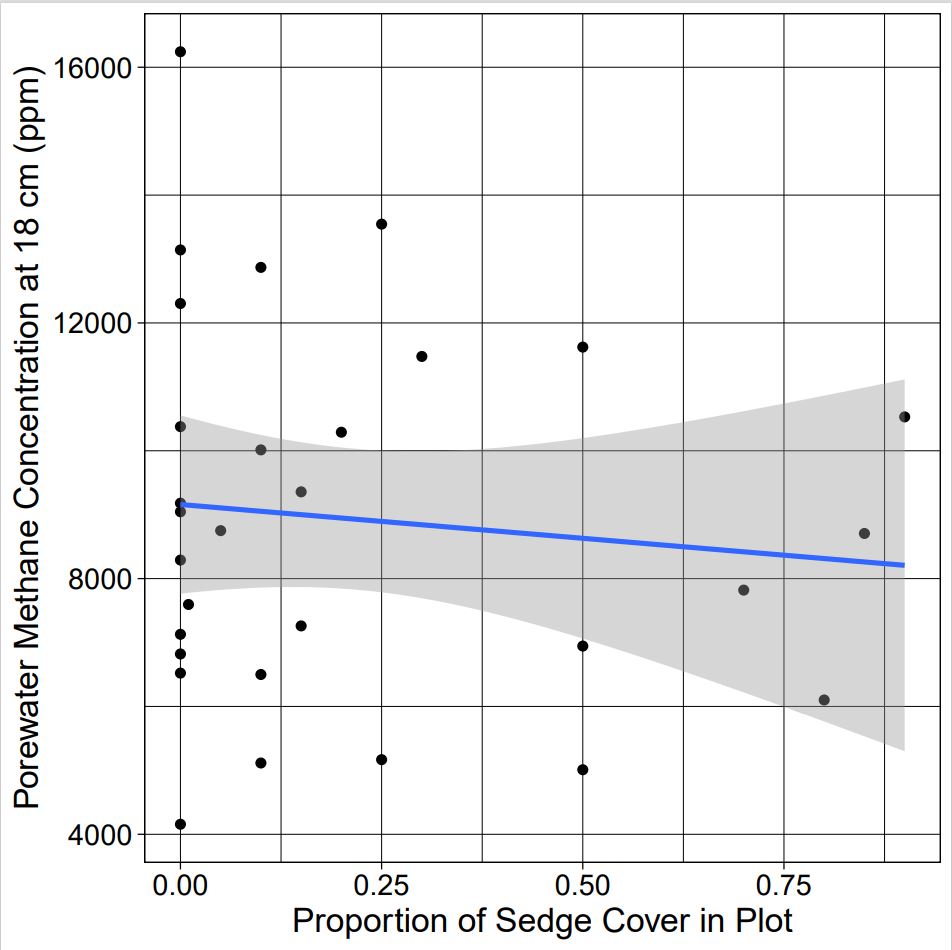 Fig. 1. Vegetation map of Sallie’s Fen, Barrington, NH.5
Research question:
How does the presence and proportion of sedges impact CH4 emissions and belowground CH4 concentration?
Fig. 5. Average porewater CH4 concentration (ppm) at 18cm grouped depending on the presence of absence of sedges and compared to the proportion of sedge cover within the collar site.
Fig. 4. Average CH4 emissions (mg-2d-1) grouped depending on presence or absence of sedges.
Study Site: 
Sallie’s Fen, Barrington, NH (Fig. 2)
Temperate wetland with seasonal biological activity
Longest running emissions dataset in northern wetlands with over 30 years of data collection4
Dominated by Sphagnum spp. and vascular plants, including the sedge Carex spp.
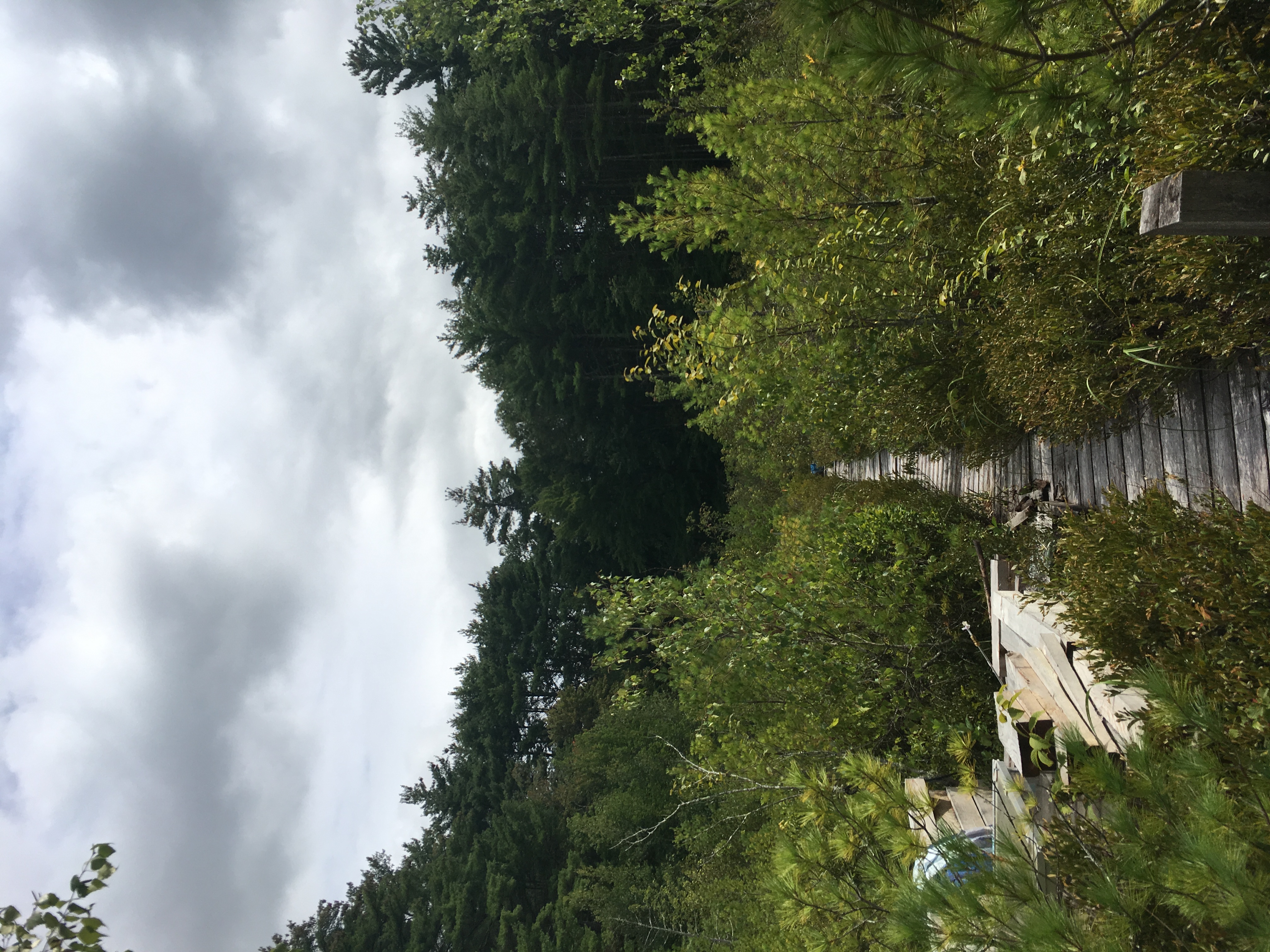 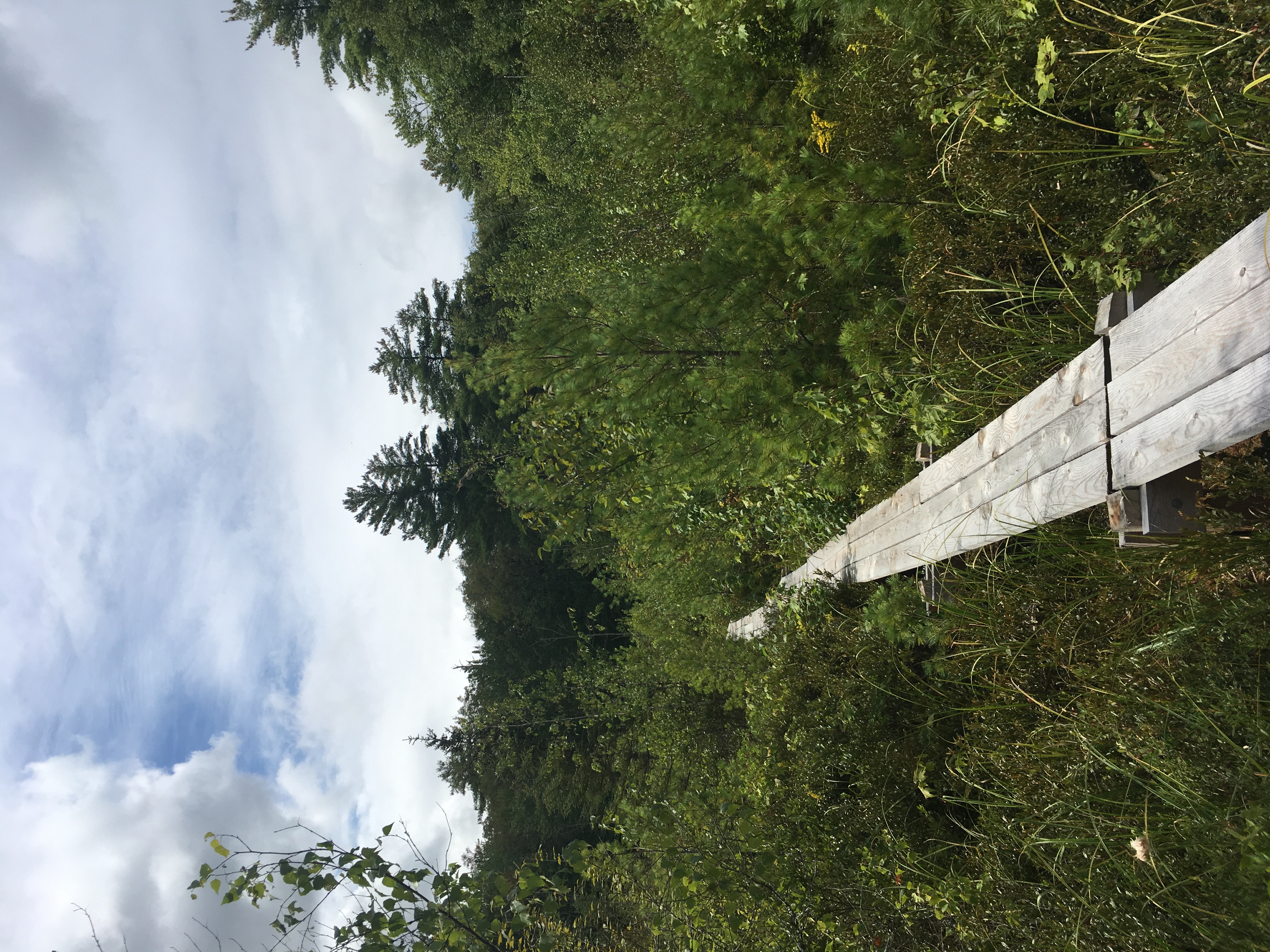 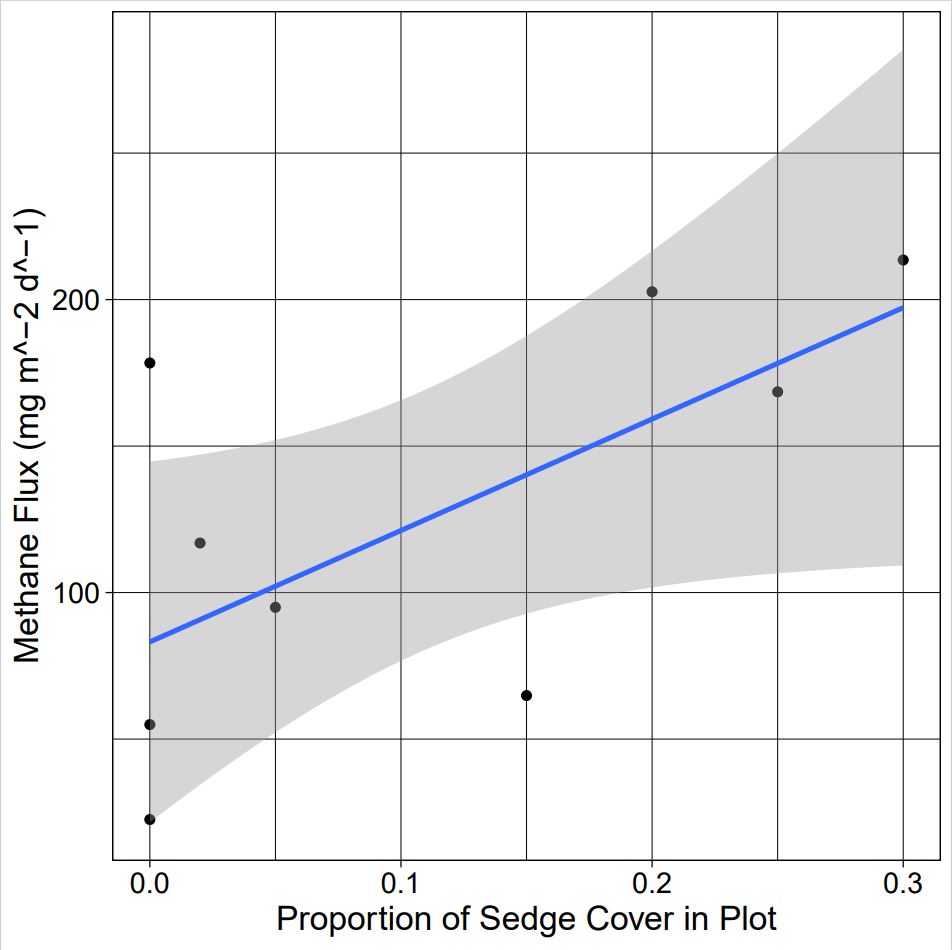 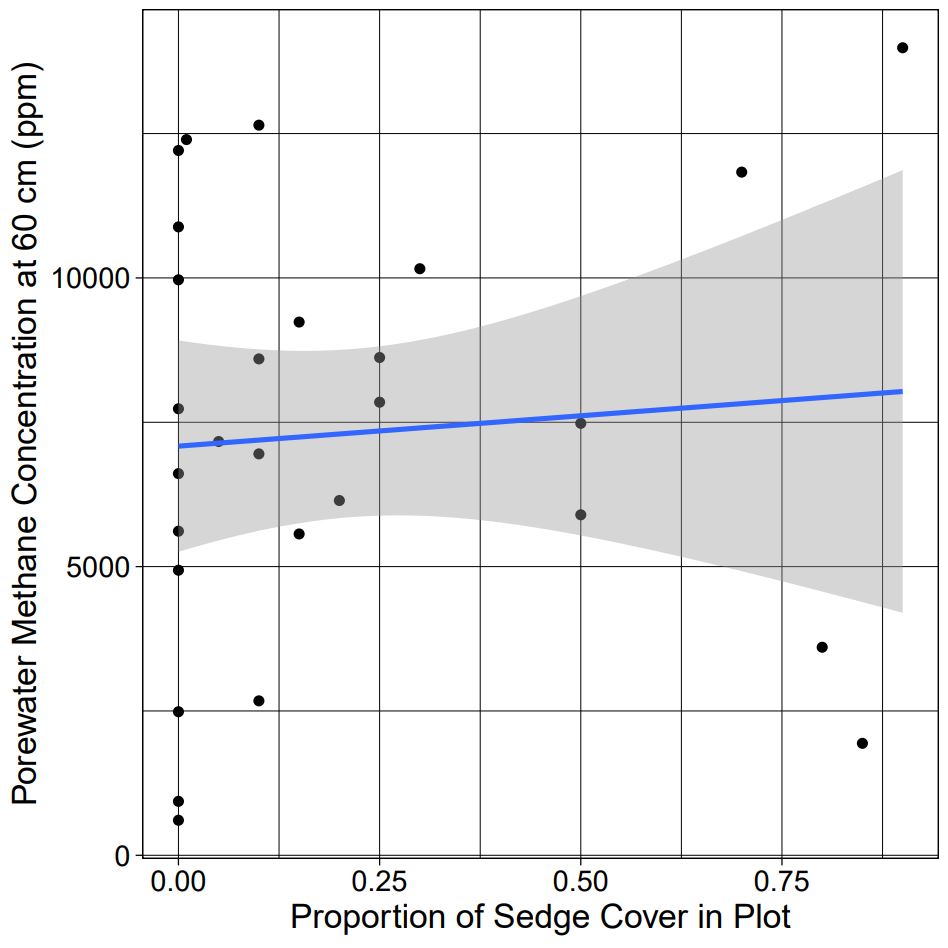 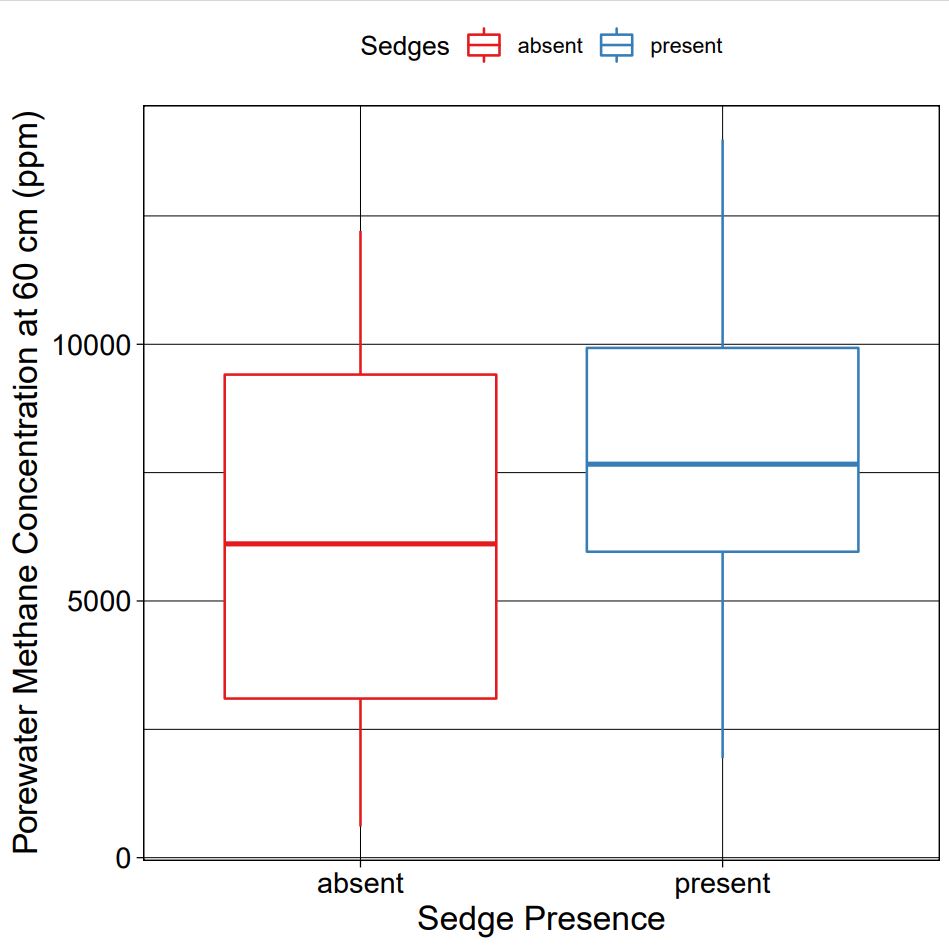 Fig. 2. Sections of boardwalk at Sallie’s Fen, Barrington, NH.
Methods:
CH4 Flux Measurements:
Weekly CH4 flux measurements collected from 10 sites (Fig. 3)
Five 60mL headspace samples taken per site over 10 minute time period
Environmental Measurements: 
Air temperature, temperature of sediment surface, and temperature 10cm below the peat surface were recorded
Porewater Measurements:
Weekly porewater samples collected from surface (0cm) and at a depth of 10cm
Used additional porewater data from previous SURF project3
Trace Gas Analysis:
Fluxes and porewater samples analyzed on a GC-FID
CH4 flux calculations analyzed using R-Coding and Excel
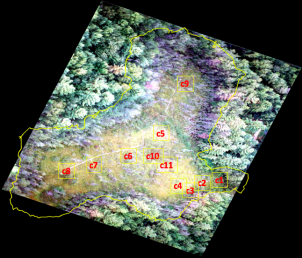 Fig. 7. Average porewater CH4 concentration (ppm) at 60cm grouped depending on the presence of absence of sedges and compared to the proportion of sedge cover within the collar site.
Fig. 6. Average CH4 emissions (mg-2d-1) compared to the proportion of sedge cover within the collar site.
Discussion:
Average CH4 emissions were highest at chambers with sedges present
CH4 emissions increased as sedge proportion increased
Average porewater CH4 concentration (ppm) at 18cm was higher when sedges were absent
Average porewater CH4 concentration (ppm) at 60cm was higher when sedges were present
Future Work:
CH4 fluxes will continued to be measured this summer
Aerial map can be made to scale fluxes across the fen using vegetation data
CH4 fluxes will be measured at inland water sites to better understand methane emissions as the climate changes
(a)
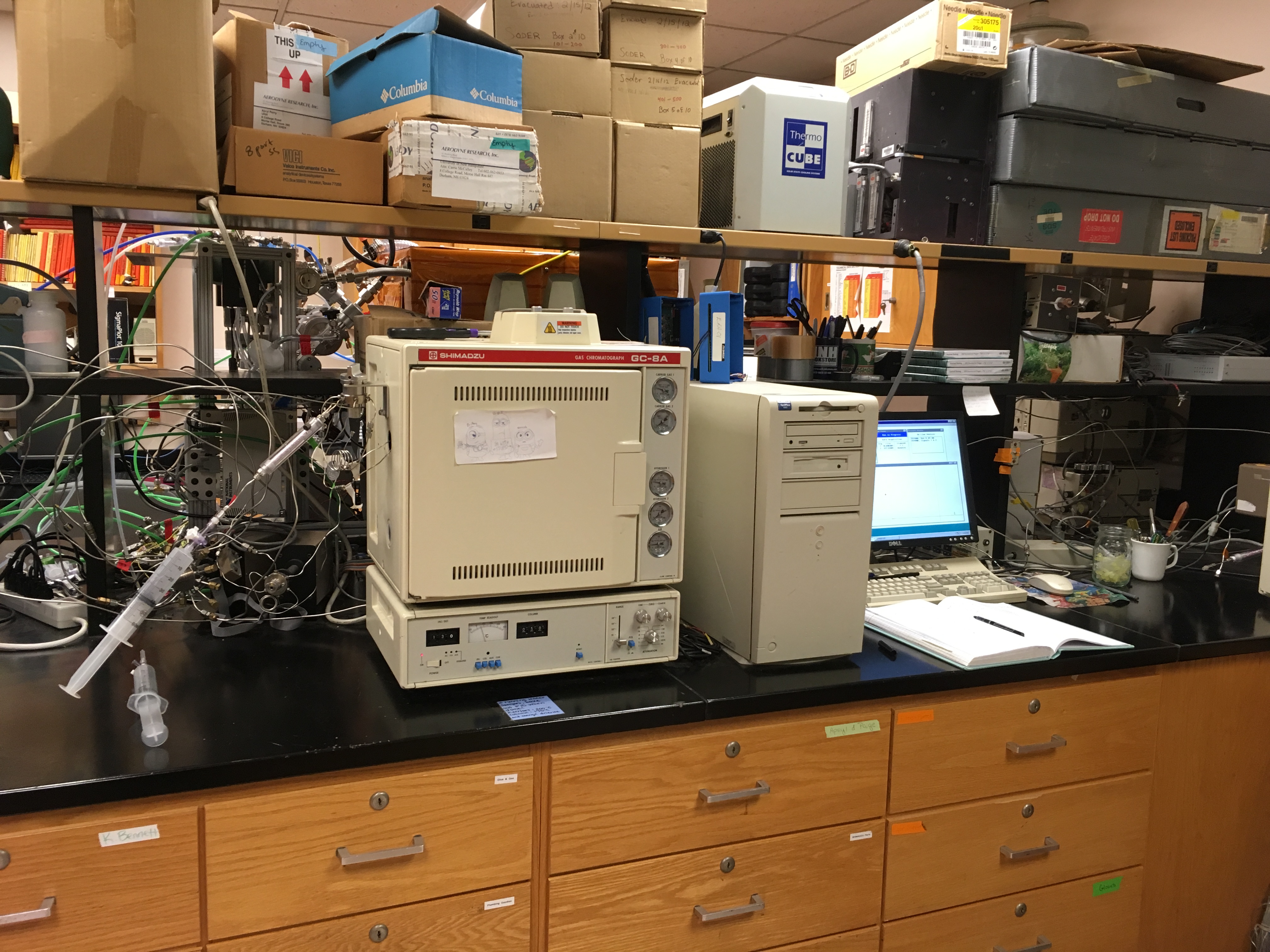 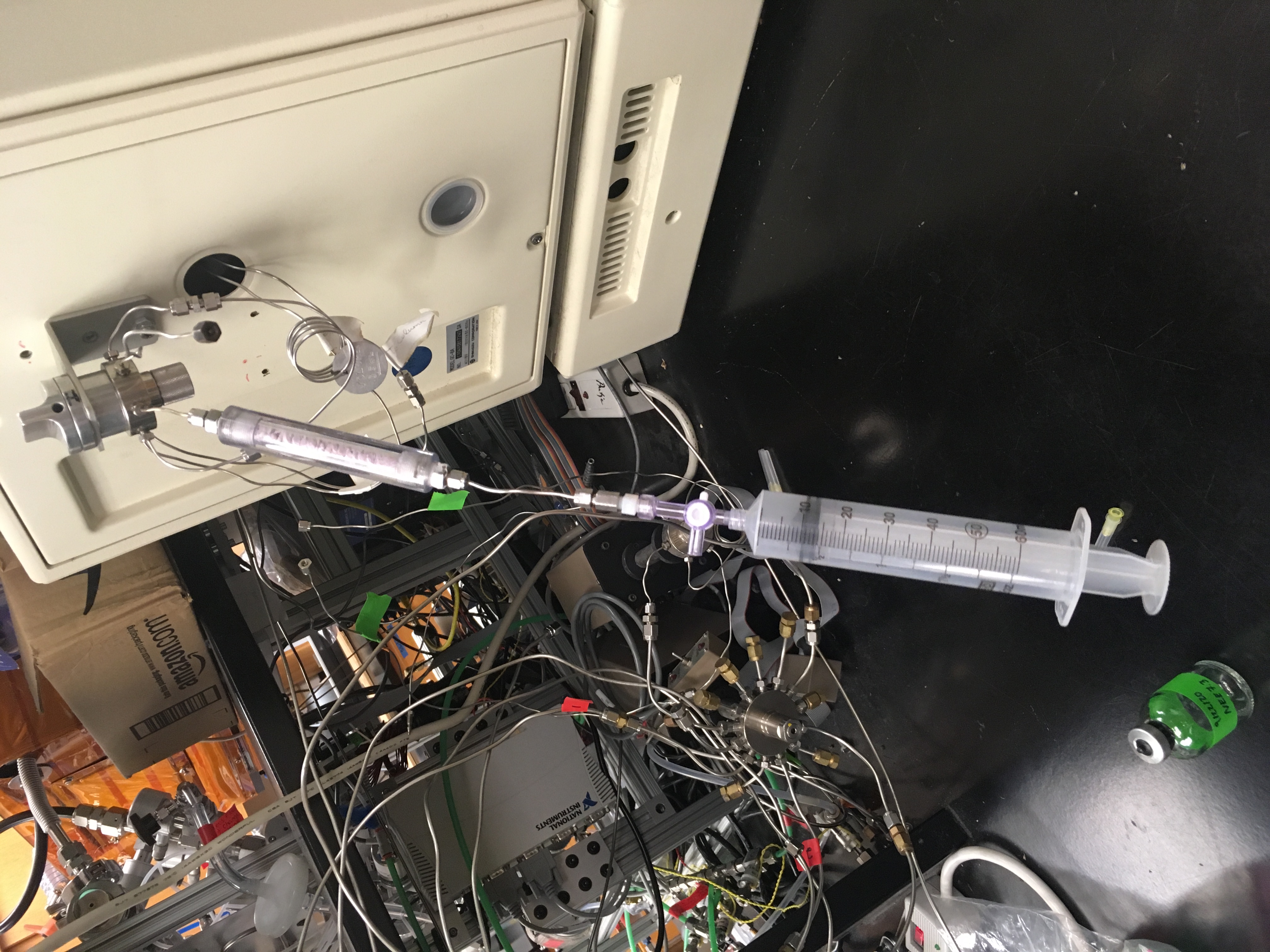 References: 1Goodrich et al. (2011), Geophysical Research Letters.; 2Holmes et al. (2013), Atmospheric Chemistry and Physics.; 3Juffras et al. (2019), Presented at Undergraduate Research Conference.; 4Noyce et al. (2014), Journal of Geophysical Research.; 5Noyce, G. (2008).; 6Turetsky et al. (2014), Global Change Biology.; 7Varner et al. (2008), Presented at American Geophysical Union.
(c)
(b)
Acknowledgements: This work was supported by the Hamel Center for Undergraduate Research through the University of New Hampshire. Thank you to the UNH Trace Gas Biogeochemistry Laboratory for the use of their facilities. Special thanks to Dr. Ruth K. Varner for her guidance and mentorship throughout this project. Also special thanks to Ms. Clarice Perryman for her assistance with field work, lab sampling, and data analysis.
Fig. 3. (a) Map of static flux chamber locations at Sallie’s Fen,7 (b) headspace sample being analyzed on the GC-FID, (c) vacuum sealed vial containing sample and syringe.